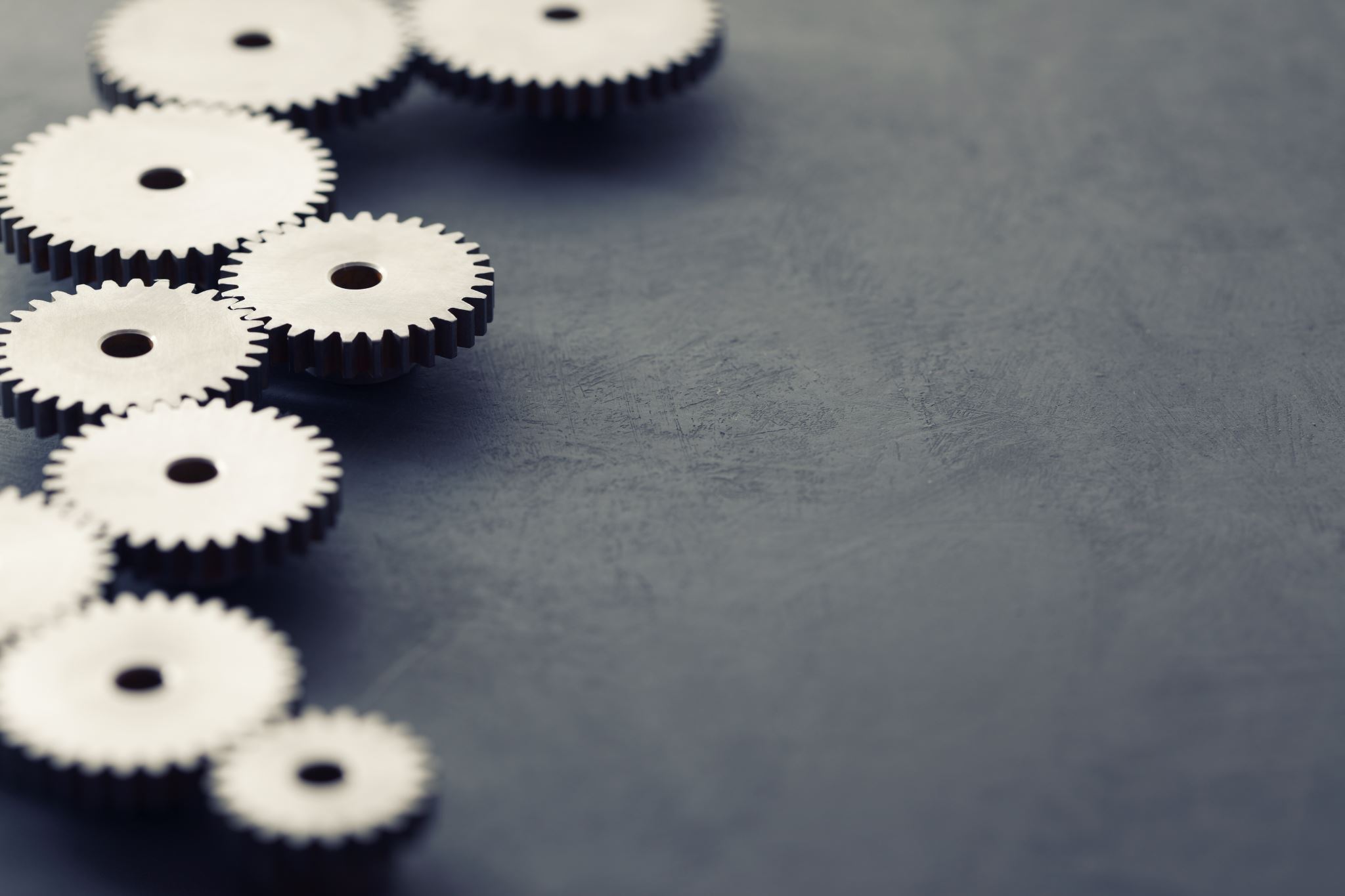 Lawyers in Balance: Mental Health and the Work-Life Balance
Nick Tangeman, MSW LADC-S 
Center for the Application of Substance Abuse Technologies 
University of Nevada, Reno
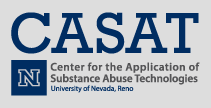 Can You Relate?
High Demand on Time 
Fast Pace 
High Demand on Performance 
Heavy Caseloads
High Need for Perceived Competence 
Feeling Like You’re Not Making a Difference
“Burnout”
Exhaustion 
Depersonalization or Cynicism 
Lack of Accomplishment or Efficacy
Can You Relate?
High Demand on Time 
Fast Pace 
High Demand on Performance 
Heavy Caseloads
High Need for Perceived Competence 
Feeling Like You’re Not Making a Difference 
Trauma and Vicarious Trauma
Vicarious Trauma
Think of as “Secondary PTSD” 
It is possible to experience Posttraumatic Stress Symptoms even though the event didn’t happen to you directly.
If  Vicarious Trauma is left untreated…
Can contribute to higher incidents of chronic pain
Depression 
Drug and alcohol abuse 
Sleep disturbances 
Decreased ability to work 
Difficulties interacting with others
Let’s compare…
“Burnout”
Vicarious Trauma
Exhaustion 
Depersonalization or Cynicism 
Lack of Accomplishment
Higher incidents of Chronic Pain 
Depression 
Drug and alcohol abuse 
Sleep Problems 
Decreased Ability to Work 
Difficulties Interacting with Others
Posttraumatic Stress Disorder (PTSD)Criteria 1
Exposure to Actual or Threatened Death, Injury or Violence 
Directly 
Witnessing
Learning of Traumatic Event involving a family member or close friend 
Experiencing Repeated or Exposure to Aversive Details of the Traumatic Event(s)
Posttraumatic Stress Disorder (PTSD)Criteria 2
Intrusive Symptoms 
Recurrent, Involuntary, and Intrusive Distressing Memories 
Nightmares 
Dissociative Reactions 
Psychological Distress at the Exposure to Internal or External Cues
Physiological Reactions to Cues
Posttraumatic Stress Disorder (PTSD)Criteria 3
Persistent Avoidance 
Avoiding Distressing Memories 
Avoiding External Reminders
Negative Alterations in Cognition and Mood 
Inability to remember important aspects of the traumatic event 
Negative beliefs or expectations about oneself, others, or the world 
Distorted thoughts about the event leading individual to blame themselves 
Persistent negative emotional state
Diminished interest or participation in significant activities 
Feeling detached or estranged from others
Inability to experience positive emotions
Posttraumatic Stress Disorder (PTSD)Criteria 4
Posttraumatic Stress Disorder (PTSD)Criteria 5
Alterations in Arousal and Reactivity 
Irritability and anger 
Reckless/ self-destructive 
Hypervigilance 
Exaggerated startle response 
Problems concentrating 
Sleep disturbances
Increased Risk for Drug and/or Alcohol Abuse
Both Trauma as well as general job stress can increase risk for developing a Substance Use Disorder 
Substance use as a coping mechanism 
Progressive Disorder
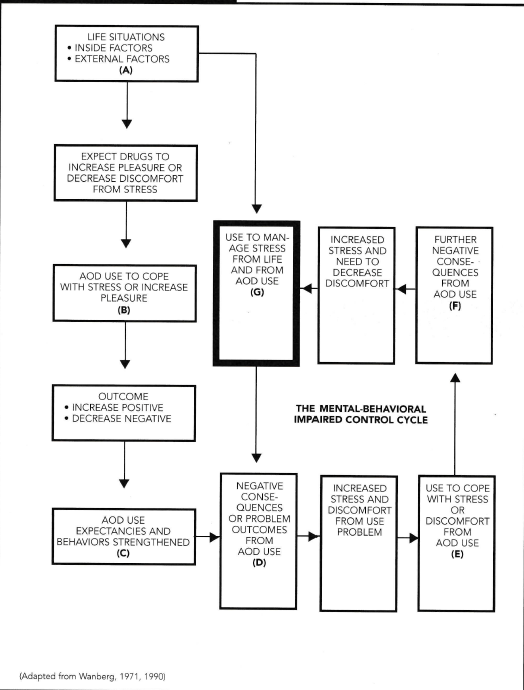 Mental-Behavioral Impaired Control Cycle
Wanberg, K., Milman, H. “Criminal Conduct & Substance Abuse Treatment” 2006
Substance Use Disorder Diagnostic Criteria
Criteria 1-4: Impulse Control 
Taking the substance in larger amounts or over a longer period of time than was originally intended 
Persistent desire to cut down or regulate substance use and may report multipole unsuccessful efforts to decrease or discontinue use 
A great deal of time is spent in activities to obtain, use, or recover from use 
Cravings
Substance Use Disorder Diagnostic Criteria
Criteria 5-7: Social Impairment 
Recurrent substance use resulting in failure to meet obligations at work, school or home 
Continued use despite persistent or recurrent social or interpersonal problems caused by or made worse by use 
Important social, occupational or recreational activities given up or reduced because of use
Substance Use Disorder Diagnostic Criteria
Criteria 8-9: Risky Use 
Recurrent substance use in situations in which it is physically hazardous 
Continued use despite knowledge of having a persistent or recurrent physical or psychological problems caused by or exacerbated by use
Substance Use Disorder Diagnostic Criteria
Criteria 10-11: Pharmacological 
Tolerance 
Needing increased amounts to achieve intoxication or desired effect
Diminished effect with continued use of the same amount 
Withdrawal
Experiencing symptoms (specific to the substance) after cessation of use
Using similar substances to avoid experiencing withdrawal symptoms
Substance Use Disorder Diagnostic Criteria
Severity Rating 
Mild: 2-3 symptoms 
Moderate: 4-5 symptoms 
Sever: 6 or more symptoms
How To Get Help
If you have health insurance, ask for a list of providers  
Call and schedule an assessment 
Mild forms of Substance Use Disorder can be treated in individual sessions 
Explore options with your EAP 
Don’t want to go through your employer or insurance; pay out of pocket. Worth the money. 
Be open to the idea of therapy, it works
Concerned For a Friend / Co-Worker
Talk about it honestly 
Be supportive, but factual 
Demonstrate genuine concern
Tips for Vicarious Trauma, Stress, “Burnout”
Team debriefing 
Empathize with their struggle, but not by imagining yourself in that situation 
Seek out attachment and personal connection with others 
Remember: you ARE making a difference 
Delegating is not a sin
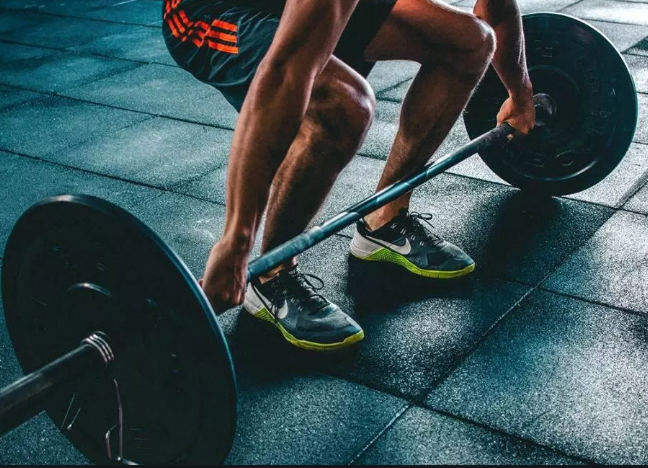 Exercise
NOT A PROTECTIVE FACTOR FOR TRAUMA, but   … As a preventative measure for stress and burnout, this is one of the best things you can do.
Creates a buffer to stress 
Improves learning 
Increases BDNF
Enhances Neuroplasticity 
Improves Mood 
Increases focus 
…don’t forget to eat healthy
Some Key Take-Aways
Be aware of the difference between “burnout,” Depression, and Vicarious Trauma 
Anyone can experience Vicarious Trauma, and it is always significant
Evaluate your coping mechanisms 
Ask for help 
Use the tips offered for dealing with Vicarious Trauma, Stress, and Burnout